Тригонометрические функции  Углового аргумента
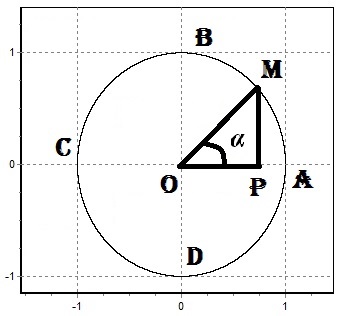 Что будем изучать:
Вспомним геометрию
Определение
Градусная мера угла
Радианная мера угла
Что такое радиан?
Примеры
Вспомним геометрию
Ребята, в наших функциях:
 y= sin(t), y= cos(t), y= tg(t), y= ctg(t)
Переменная t может принимать не только числовые значения, то есть быть числовым
аргументом, но ее можно рассматривать и как меру угла – угловой аргумент.
Давайте вспомним геометрию!
Как мы определяли синус, косинус, тангенс, котангенс там?
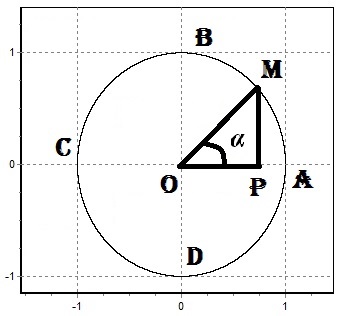 Синус угла – отношение противолежащего катета к гипотинузе.
Косинус угла – отношение прилежащего катета к гипотинузе.
Тангенс угла – отношение противолежащего катета к прилежащему.
Котангенс угла – отношение прилежащего катета к противолежащему.
Определение
Давайте опредилим тригонометрические функции, как функции углового аргумента на числовой окружности :
С помощью числовой окружности и системы координат мы всегда с легкостью можем найти синус, косинус, тангенс и котангенс угла:
Поместим вершину нашего угла α в центр окружности, т.е. в центр оси координат, и расположим одну из сторон так, чтобы она совпадала с положительным направлением оси абсцисс (ОА)
Тогда вторая сторона пересект числовую окружность в точке М. 
Ордината точки М: синус угла α
Абсцисса точки М: косинус угла α
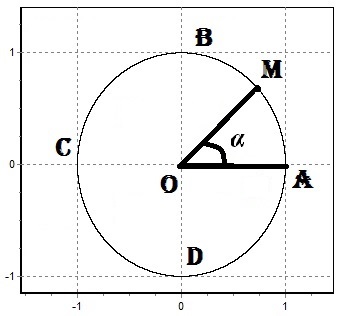 Заметим, что длина дуги АМ составляет такую же часть единичной окружности что и наш угол α от 360 градусов:
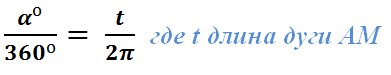 Градусная мера угла
Ребята мы получили формулу для определения градусный меры угла через длину дуги числовой окружности, давайте посмотрим внимательнее на нее:
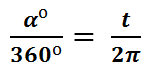 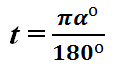 Тогда запишем тригонометрические функции в виде:
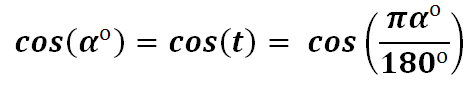 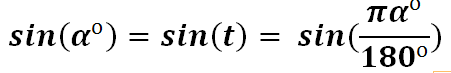 Например:
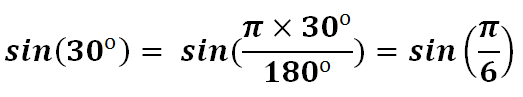 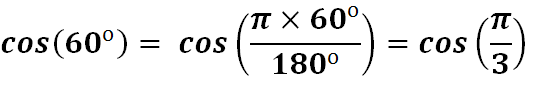 Радианная мера угла
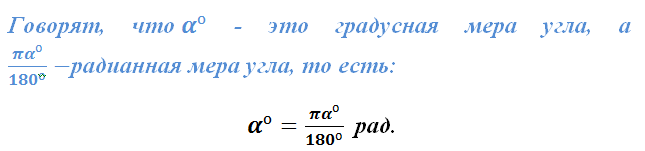 При вычисление градусной или радианной меры угла
следует запомнить! :
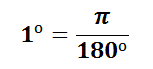 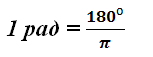 Например:
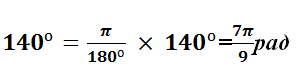 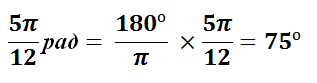 Кстати! Обозначение рад. можно опускать!
Что такое радиан?
Дорогие друзья мы с вами с толкнулись с новым понятием - Радиан. 
Так что же это такое?
Существуют различные меры длины, времени, веса например: метр, километр, секунда, час, грамм, килограмм и другие. Так вот Радиан – эта одна из мер угла. Стоит рассматривать центральные углы, то есть расположенные в центре числовой окружности. 

Угол в 1 градус – это центральный угол опирающийся на дугу равную 1/360 части длины окружности

Угол в 1 радиан - это центральный угол опирающийся на дугу равную 1 в единичной окружности, а в произвольной окружности на дугу равную радиусу окружности.
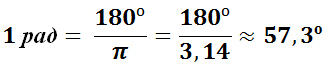 Примеры
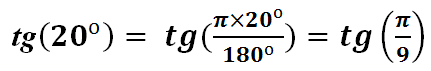 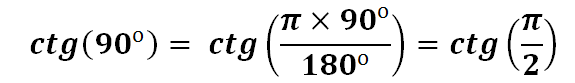 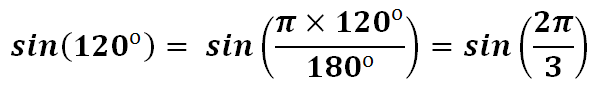 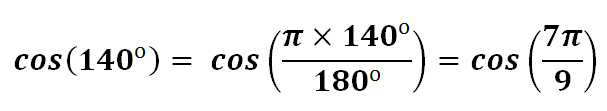 Примеры перевода из градусной меры угла в радианную, и наоборот
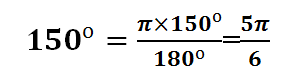 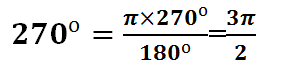 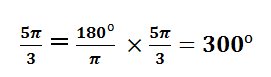 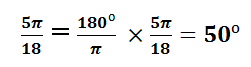 Задачи для самостоятельного решения:
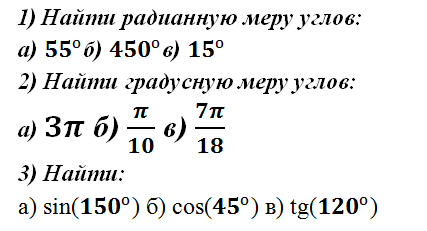 Домашнее задание: 1) Написать краткий конспект урока в тетради;
		    2) Решить задачи для самостоятельного решения  в тетради.
Сфотографировать и отправить на электронную почту преподавателя olgadumnova80@mail.ru или в личные сообщения «В контакте» https://vk.com/id407022472 Ольга Думнова